Nuclear performing to meet growing clean energy demand
Agneta RisingDirector General
Toronto Global Forum
11 December 2018
New build and new countries
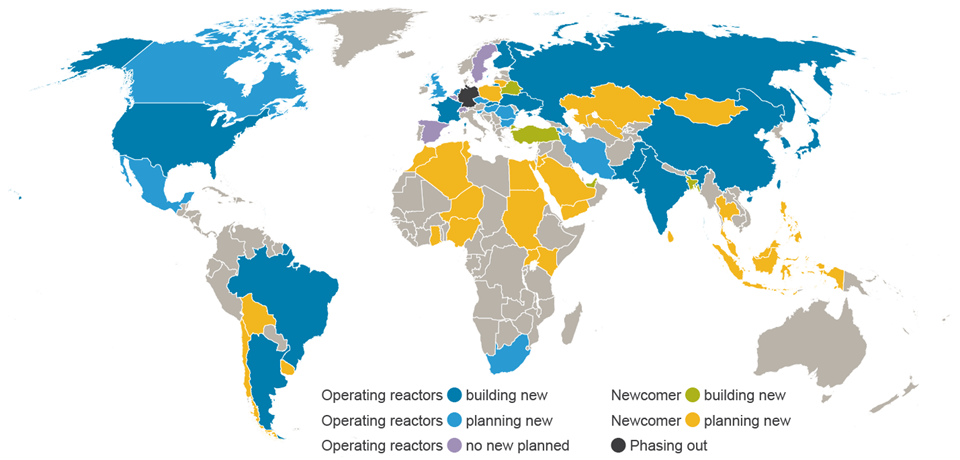 Nuclear and renewables together reduce decarbonization costs
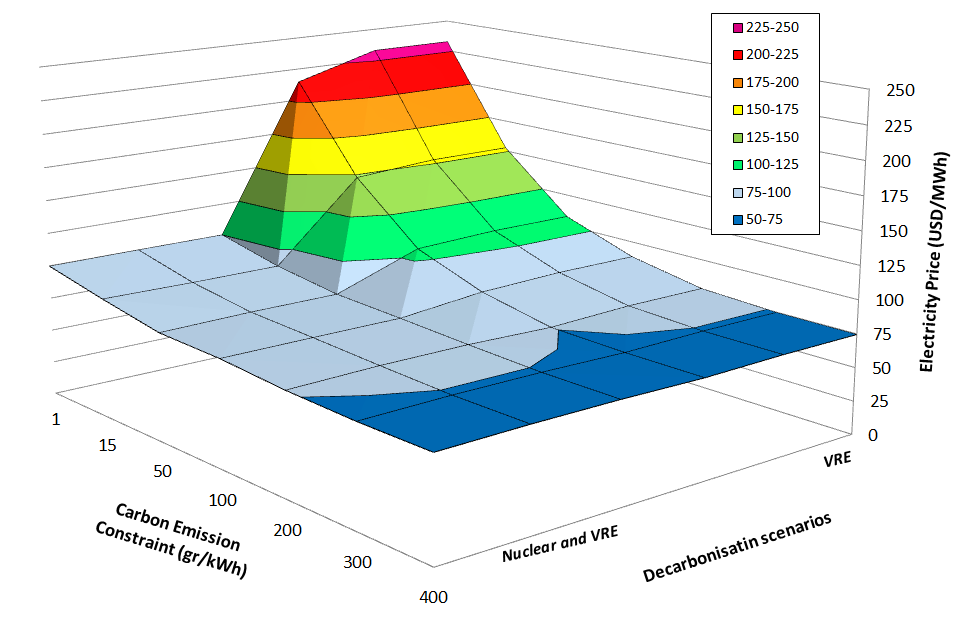 MIT study (2016)* shows that full decarbonization is achievable thanks to a mix of nuclear and renewables. 

But it shows that the cost of decarbonization increases exponentially with the share of intermittent renewables, given decarbonization constraints.
* MIT 2016 – Decarbonization of Power Systems: Analyzing Different Technological Pathways
Results for ERCOT – Elec Reliability Council of Texas
Harmony programme 2016-2050Cumulative 1000 GW new nuclear capacity to 2050
Construction rate doubled from trend of 5GW/y or less to 10GW/y
Then we need to triple from today’s level
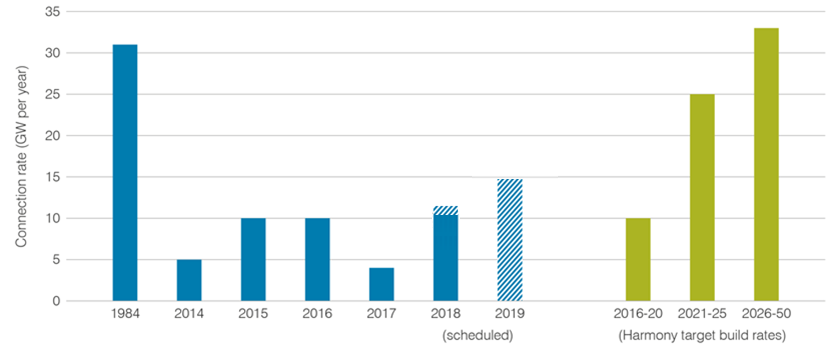 Period	 Connection rate   Added capacity 				
	       GW per year 	  GW	
2016-2020           10                     50
2021-2025           25                   125
2026-2050           33	            825
_________________________________
Total new nuclear capacity           1000 GW
[Speaker Notes: Title: Harmony programme 2016-2050Deliver 1000 GW new nuclear capacity to 2050

Summary: 

The Harmony goal is to have 1000 GWe of new nuclear build by 2050. 
This is an ambitious programme, but the rate at which new reactors will have to be built is no higher than what has been historically achieved

The build rate required to meet the Harmony goal of 1000 GWe of new nuclear capacity by 2050 is: • 10 GWe per year between 2016 and 2020 • 25 GWe per year between 2021 and 2025 • 33 GWe per year between 2026 and 2050

Globally, the industry has met the target required in 2015 and 2016.

However, a significant acceleration in new nuclear build is now required.]
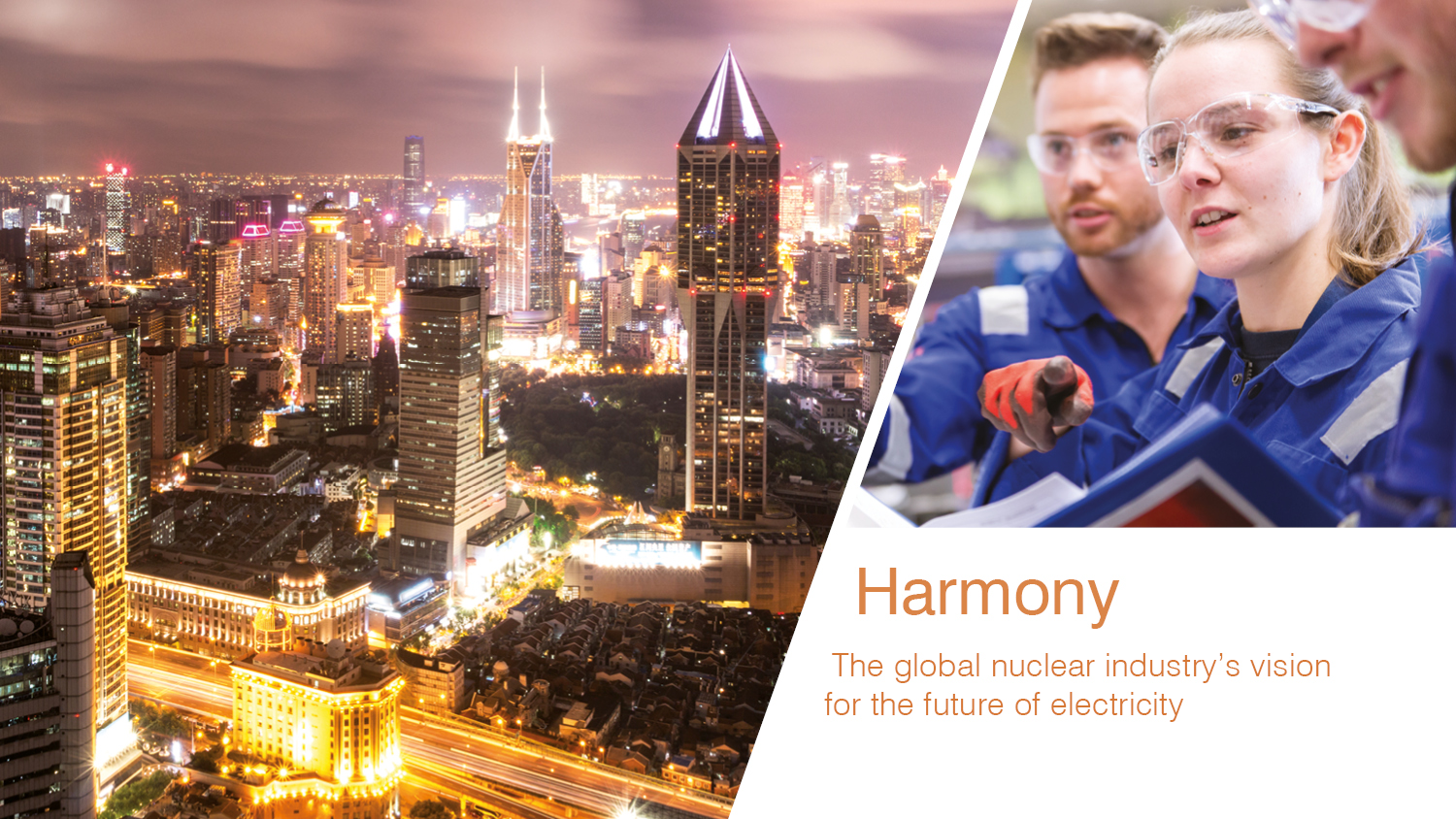 Harmony 
What will power our electric future?